BMG CHAMBER GLUING TRANSPORTATION and STORAGE
The BMG will be glued in specially designed and produced JIG
Precise TUBE positioning assemblies
Connection plates
Centre Plane positioning assembly
AXIAL platforms gluing
PRAXIAL platforms gluing
Granite table 2500x1500
SAMPLE DRAWING
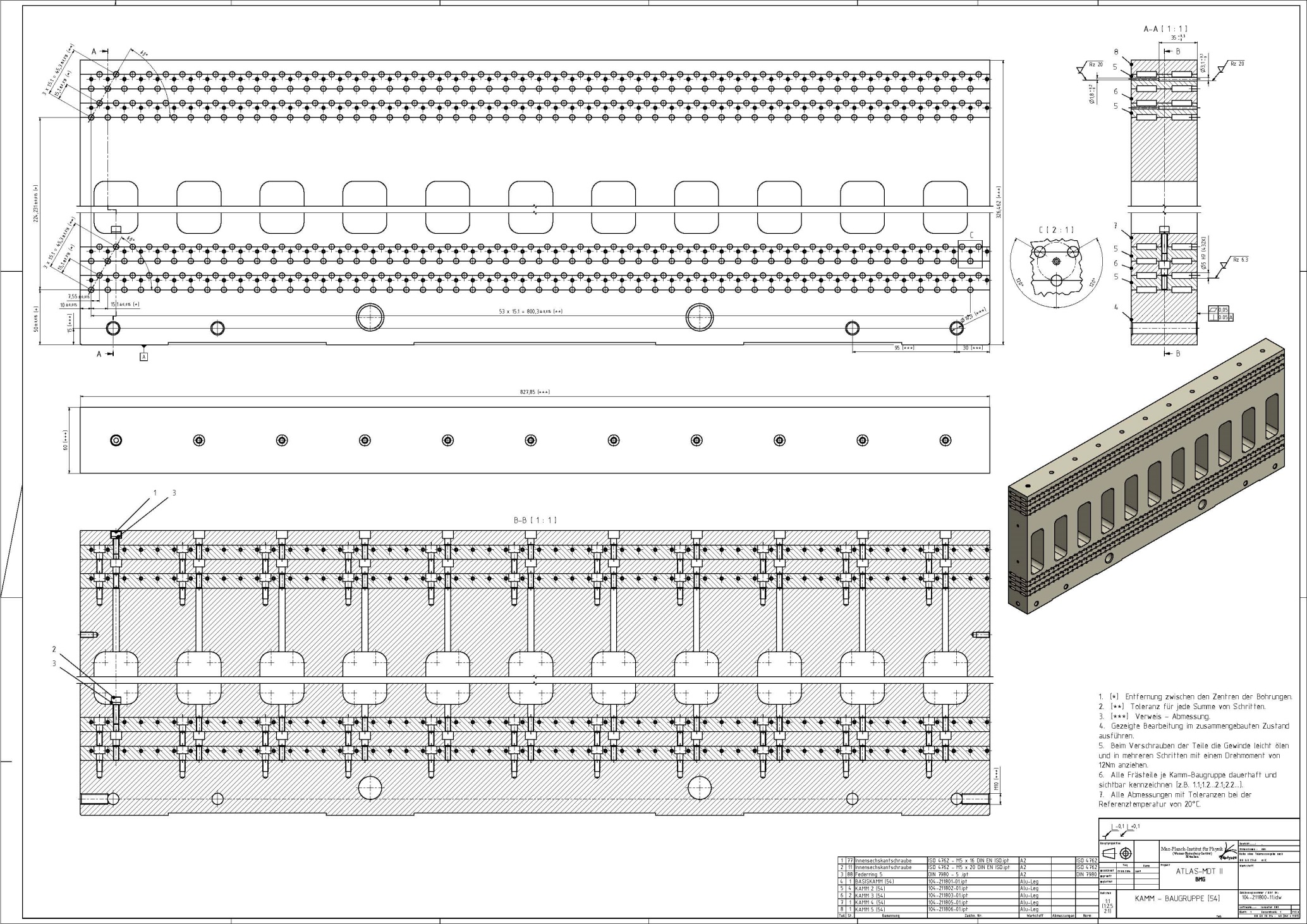 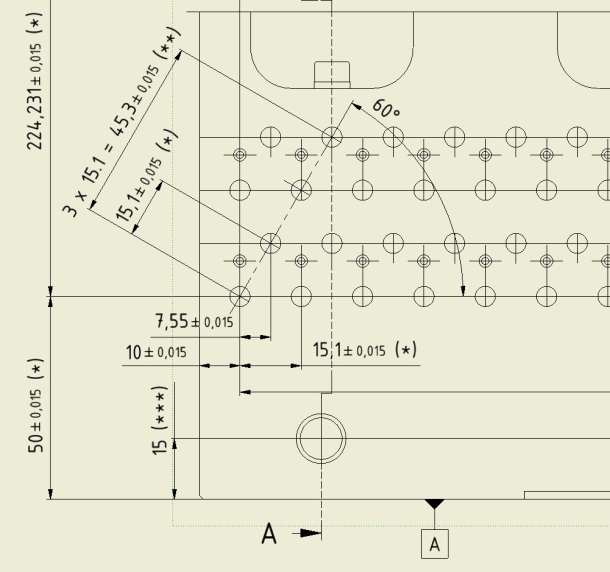 Step 1
Granite table isn‘t shown
TUBES
DUMMY PLUGS
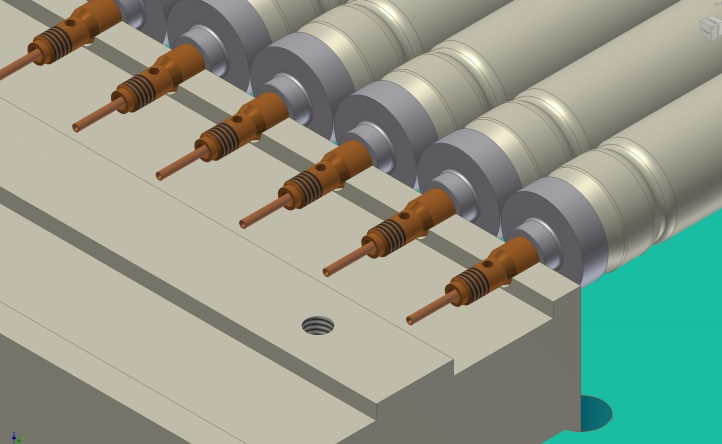 Step 2
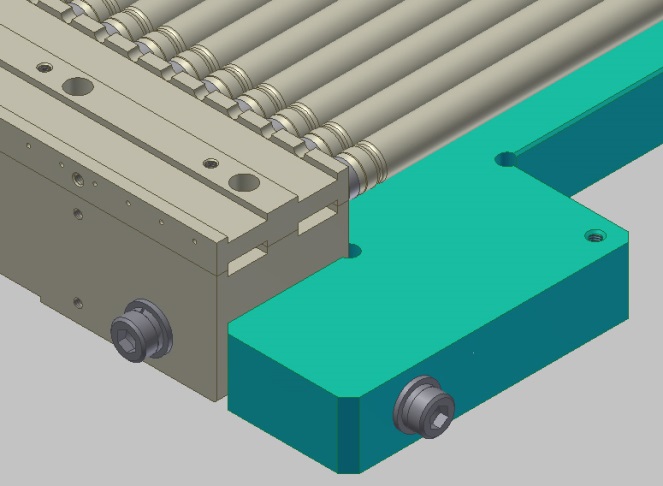 Step 3
Step 4
Step 5
Step 6
Step 7
Step 8
Step 9
Step 10
Step 11
Step 12
Step 13
Step 14
Step 15
Step 16
Step 17
Step 18
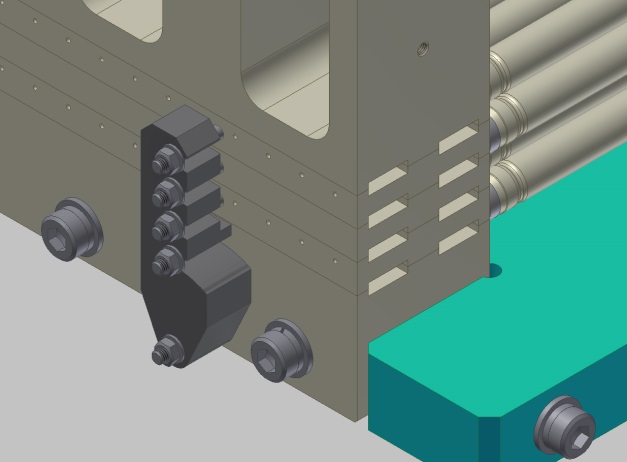 Step 19
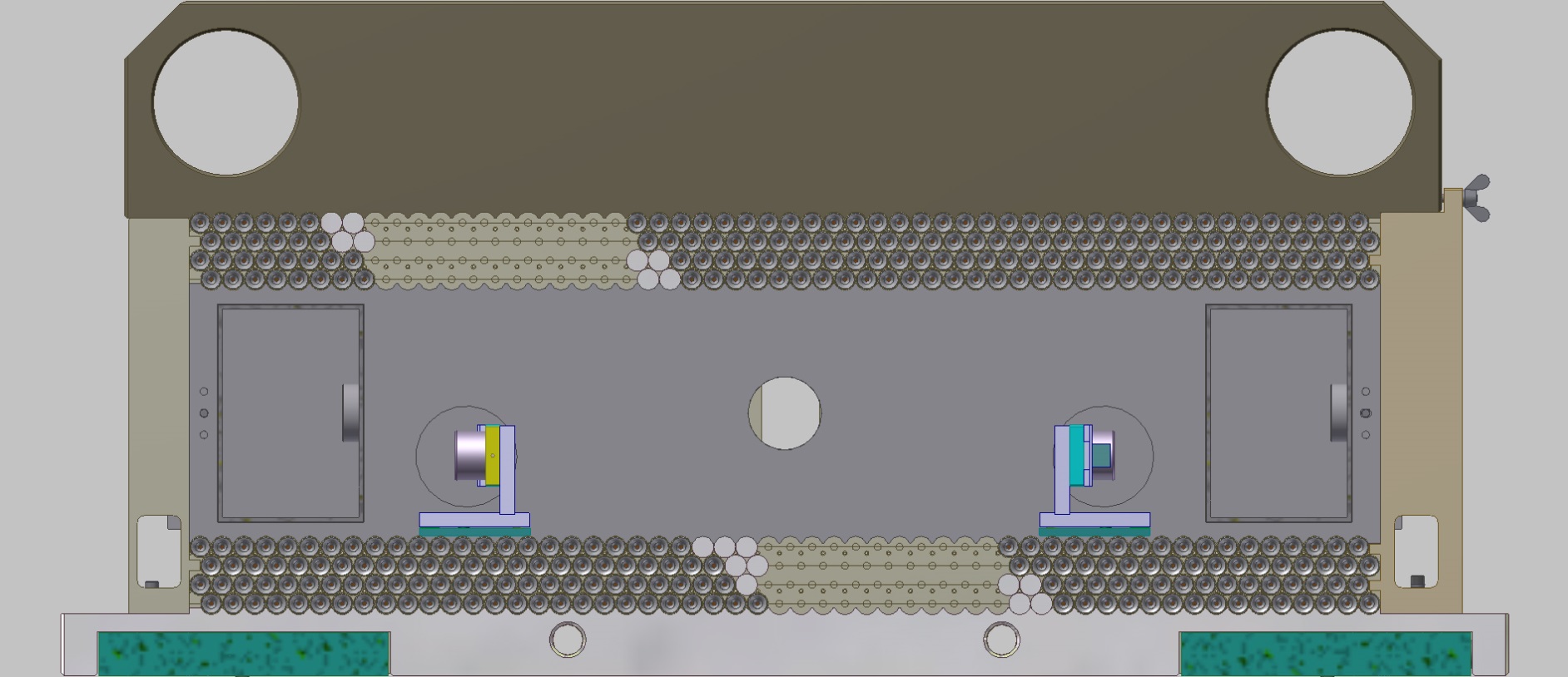 TRANSPORTATION/ASSEMBLING FRAME
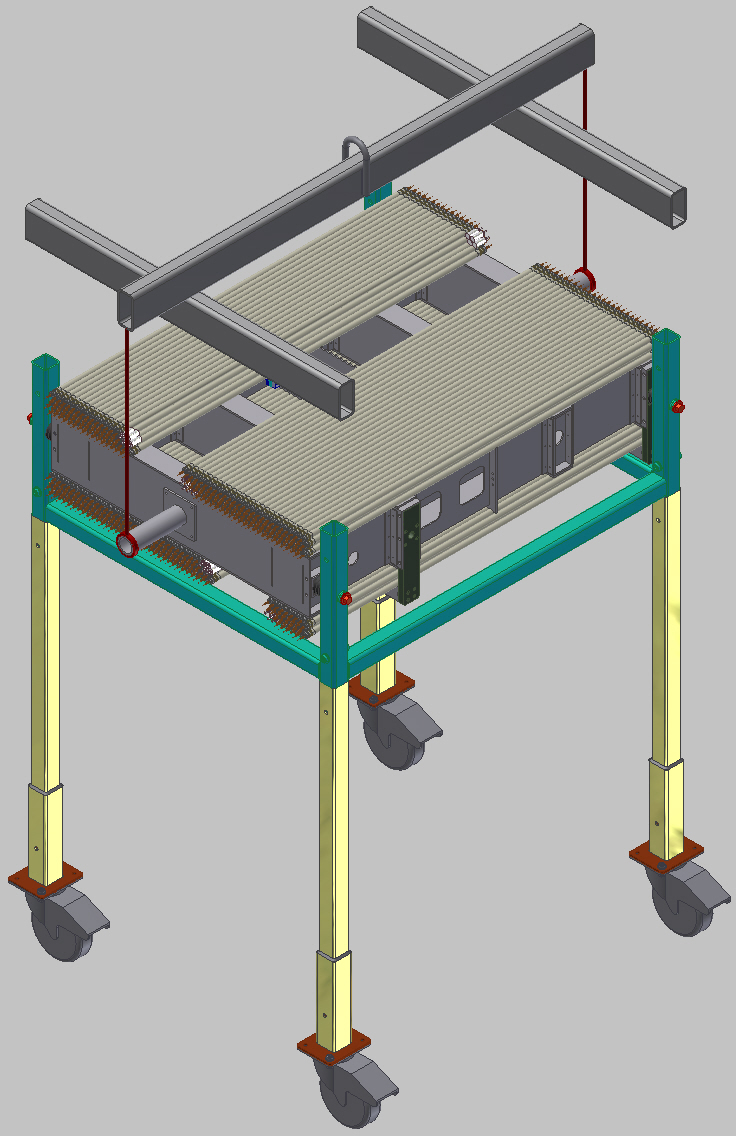 ON-CHAMBER INSTALLATION
GAS SYSTEM
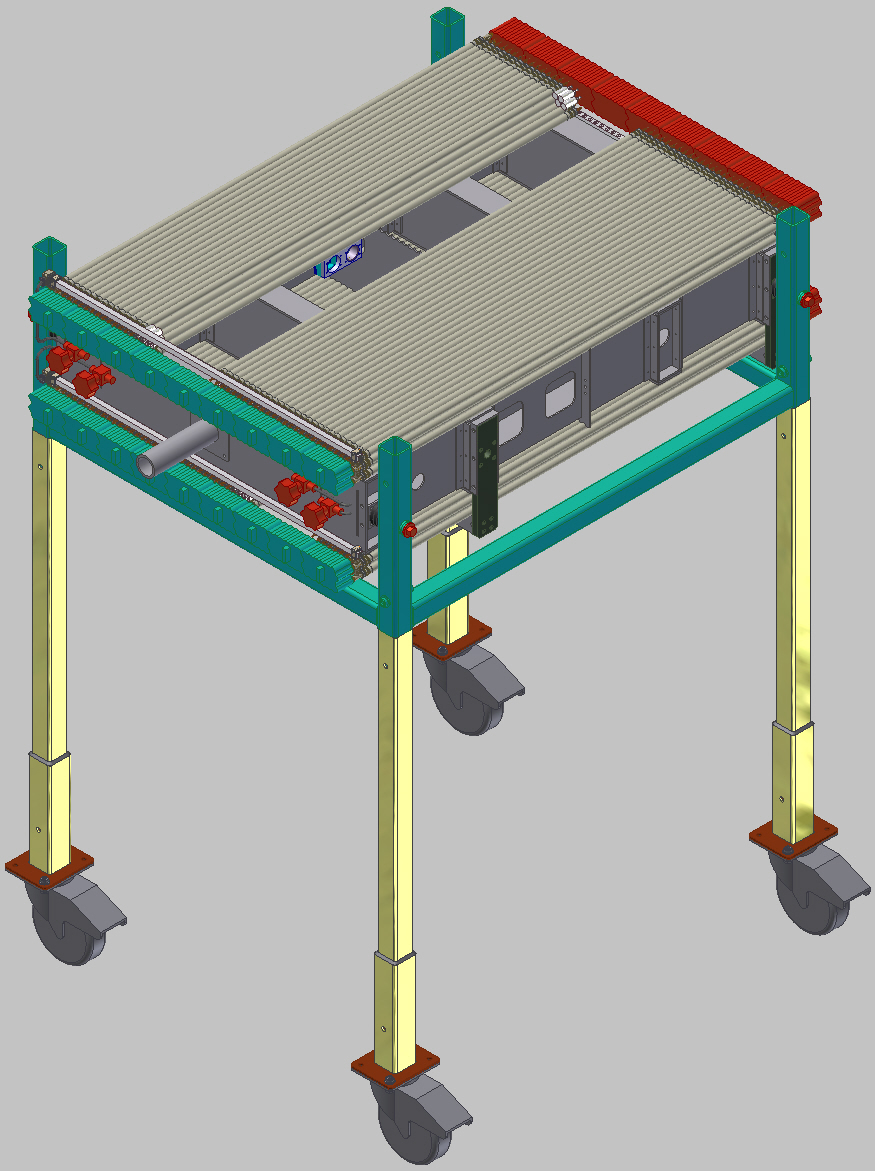 RO/HV electronic
FARADAY CAGE
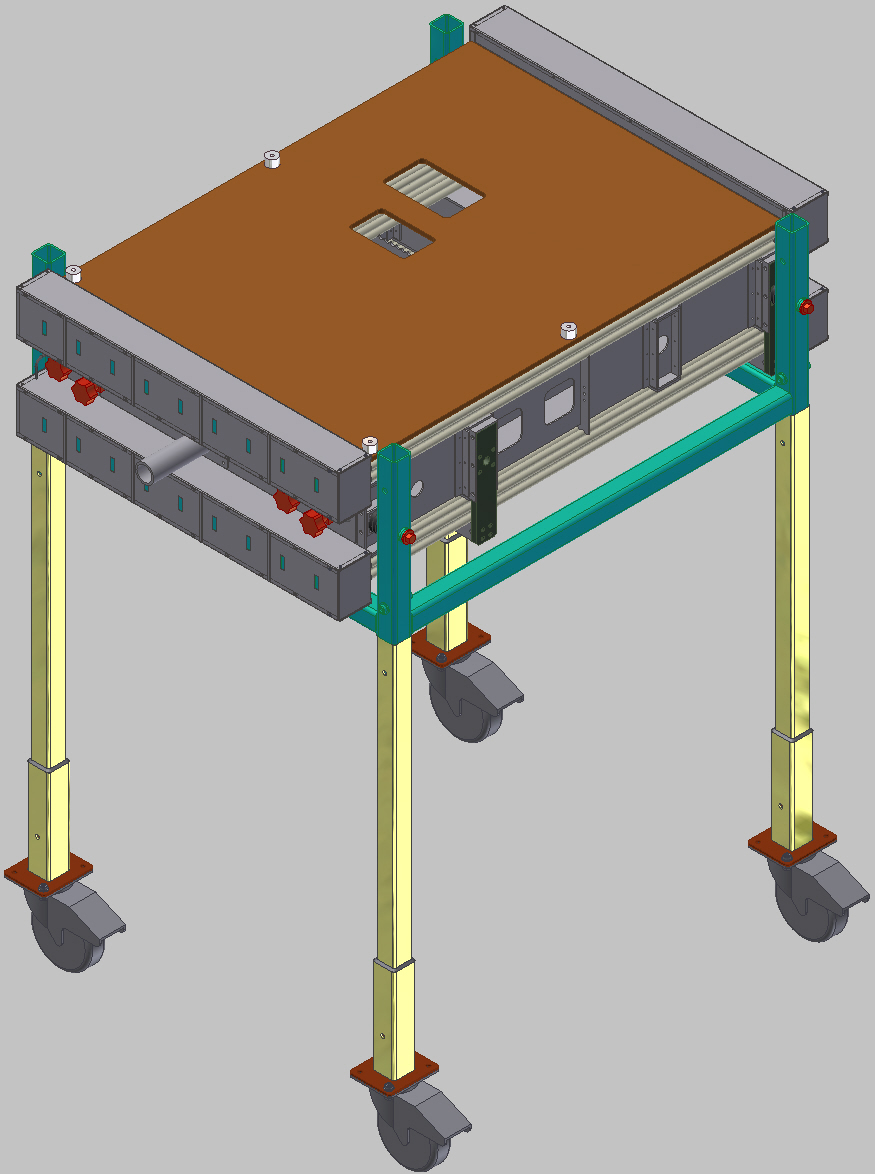 COVER PLATE
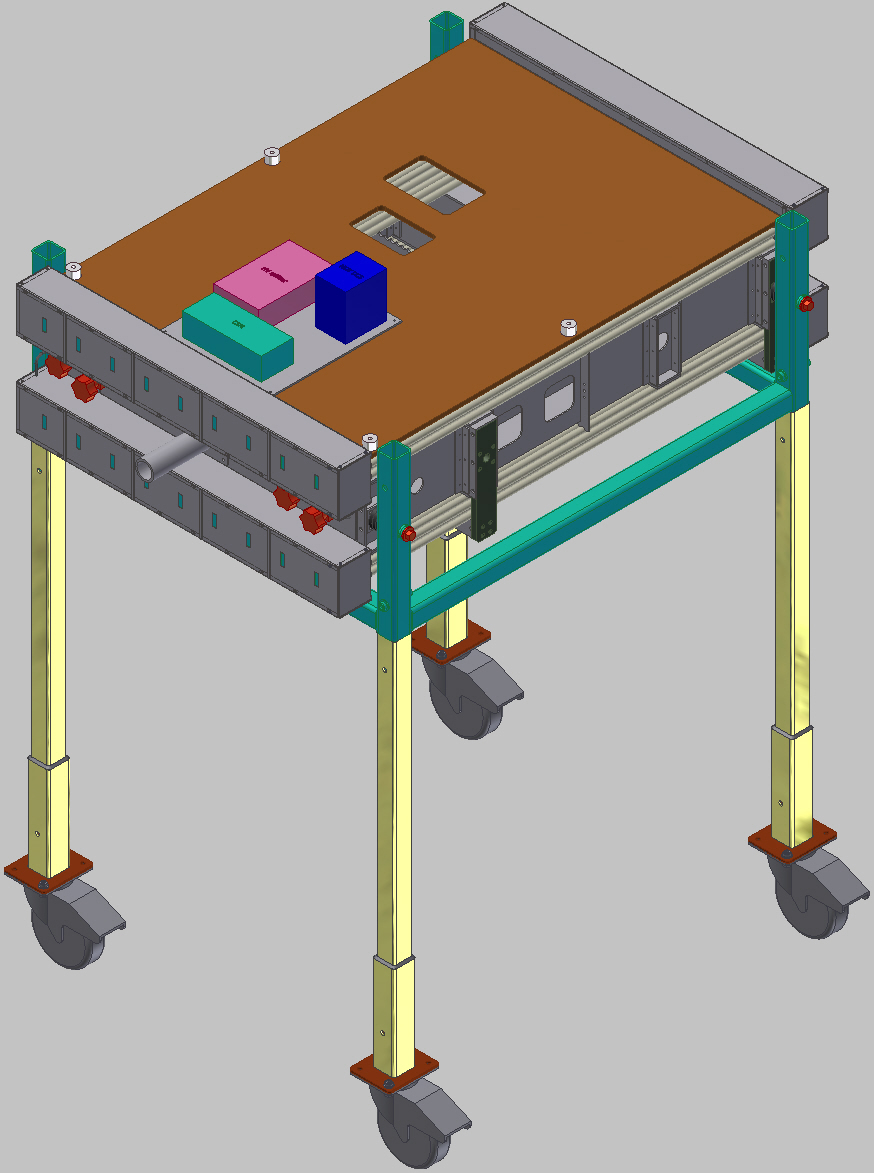 ELECTRONIC BOXES
KINEMATICAL SUPPORTS will be installed/adjusted during CHAMBER INSTALLATION stage
TRANSPORTATION and STORAGE
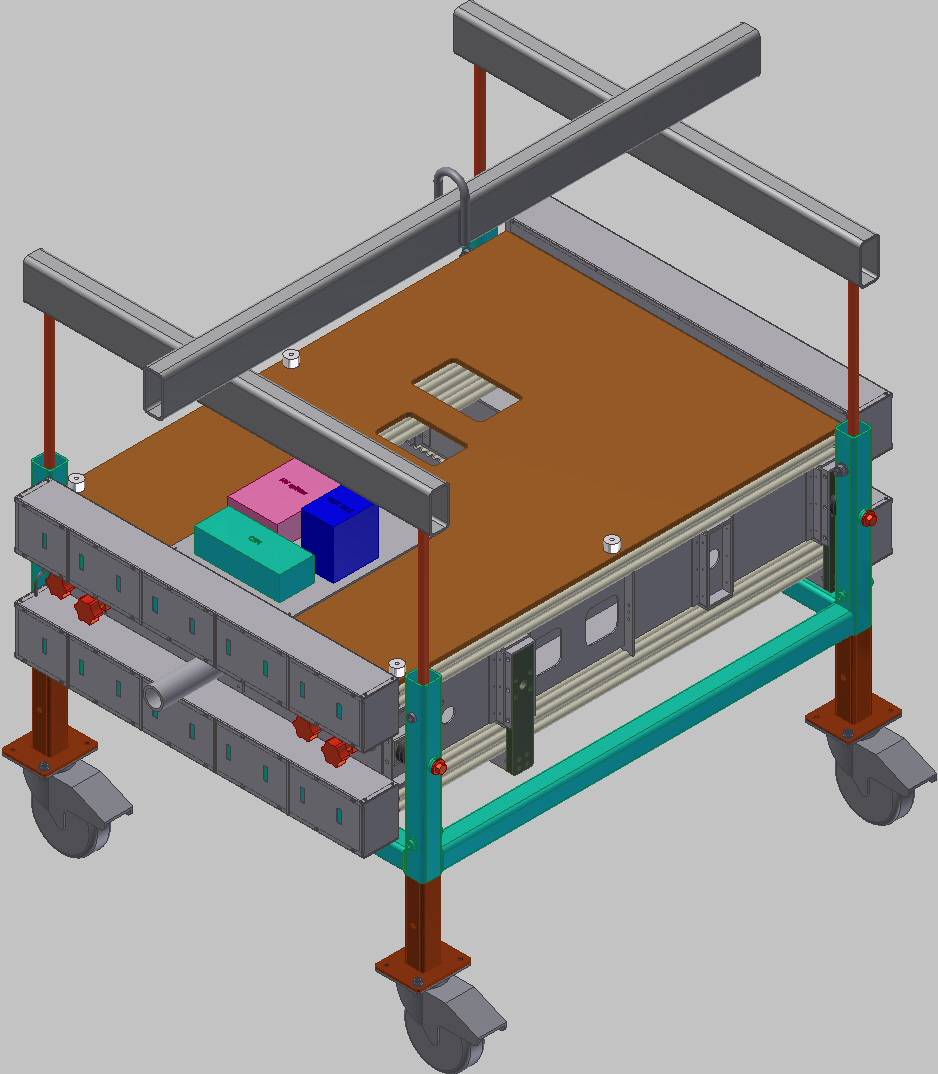 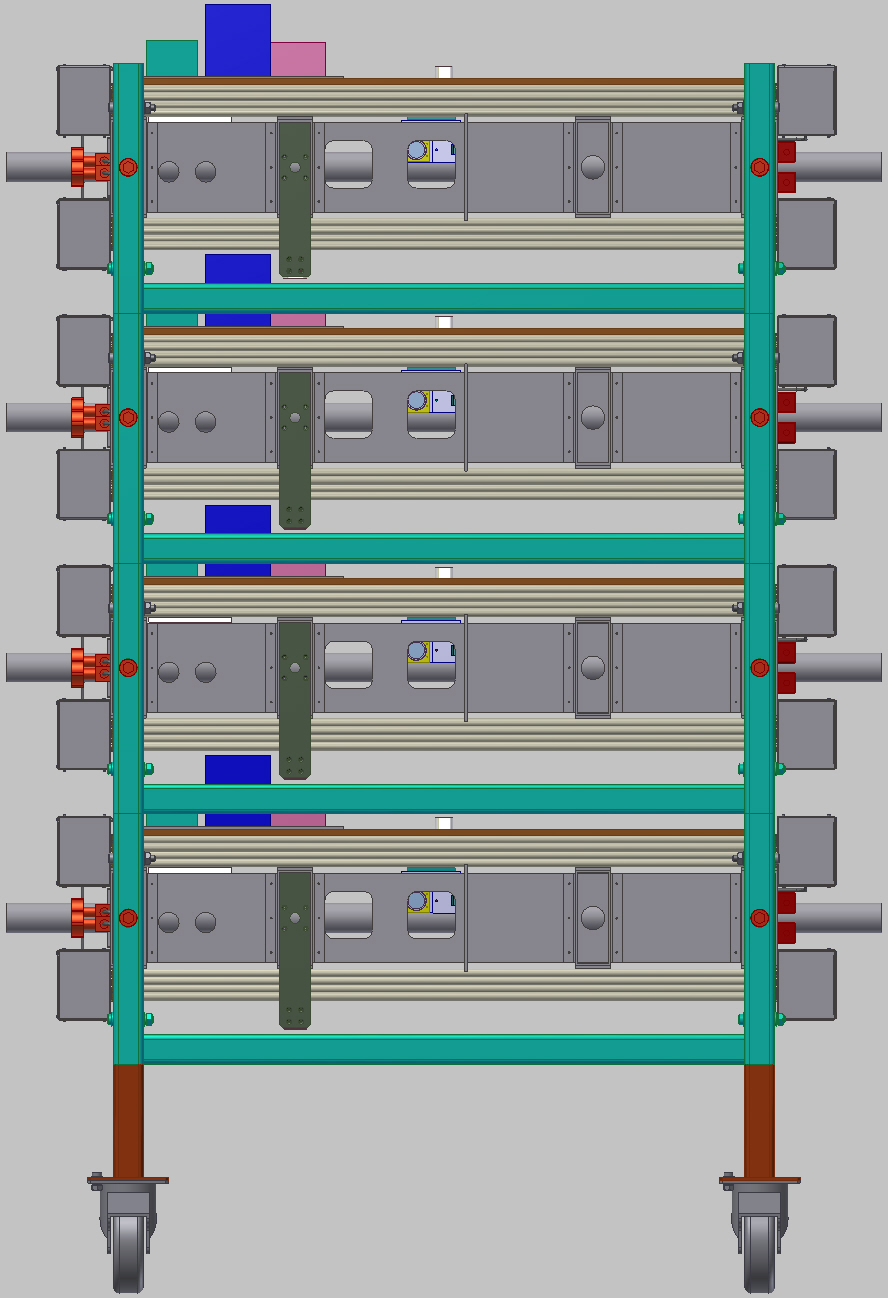